緊來就近主(四季紅)
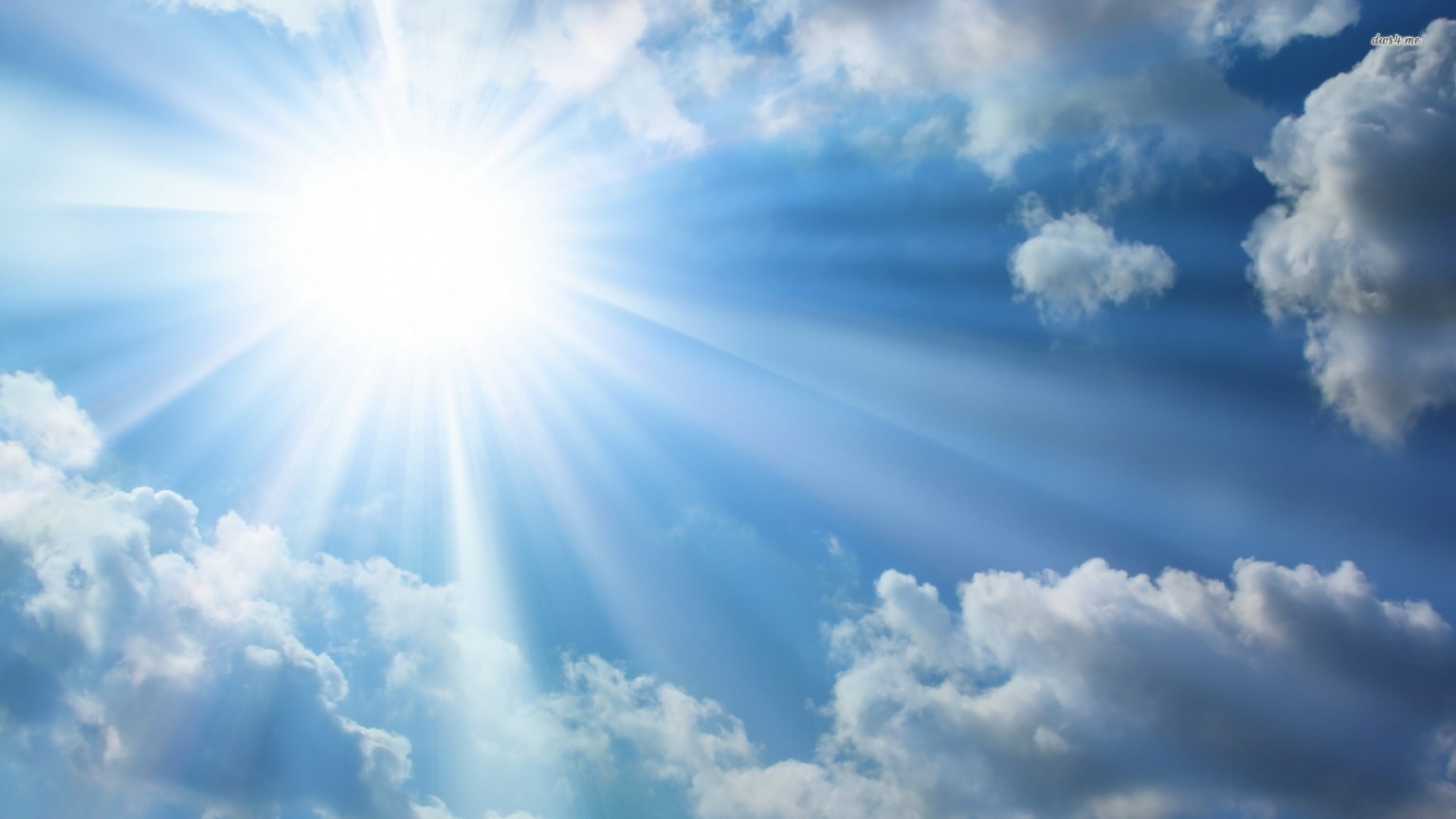 真光家庭小組 獻詩
美麗花開遍山野，鳥隻唱歌出大聲蝴蝶飛來且飛去，感謝主聖名趕緊來，緊來就近主。出聲吟讚美主吟詩唱歌讚美主
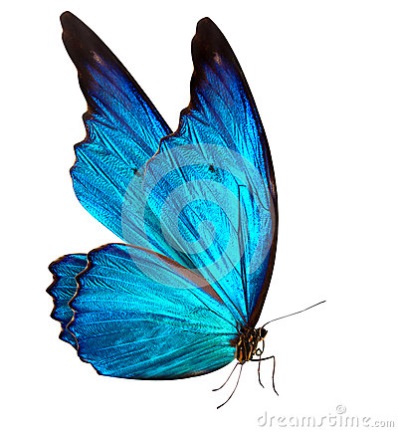 追求真理趁此陣，
免得誤了好青春勤讀聖經常吟詩，
祈禱無停睏趕緊來，緊來就近主。
出聲吟讚美主
吟詩唱歌讚美主
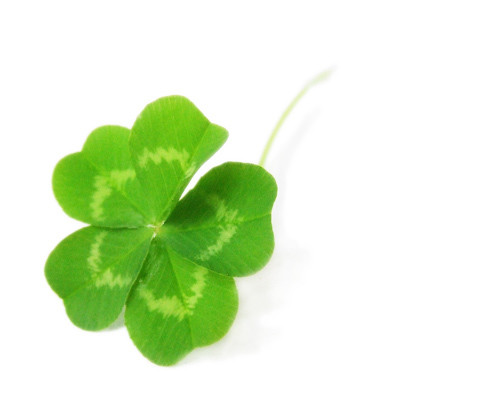 世間眾人著儆醒，
無趁私慾照主命萬民隴是主所疼，
各項細膩行趕緊來，緊來就近主。
普天下傳福音
從今直到主再臨
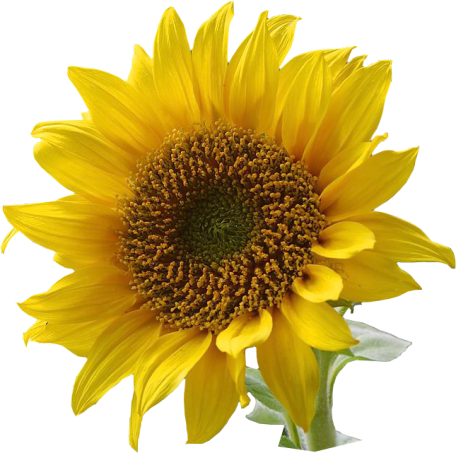 從東到南西通北，
傳主奇妙與寶貝天邊海角各時代，
主疼永不廢趕緊來，緊來就近主。
普天下傳福音
從今直到主再臨
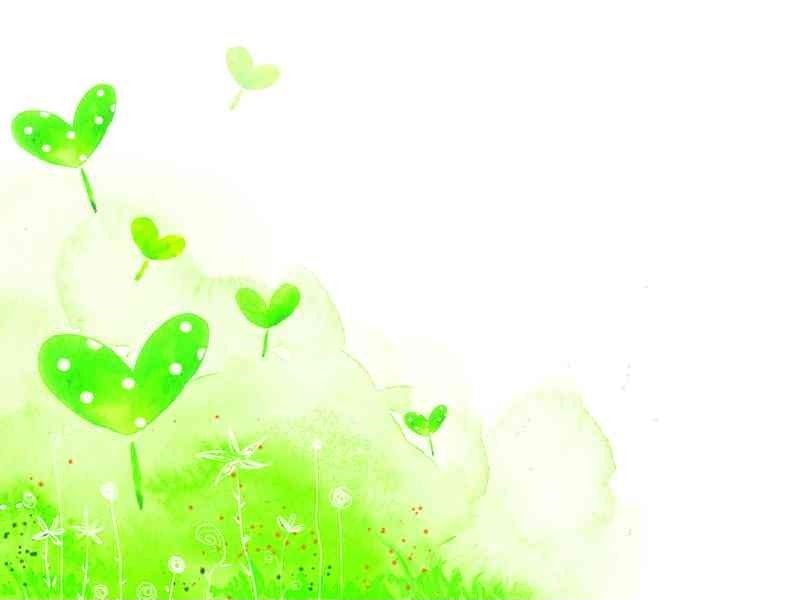